La frise chronologique
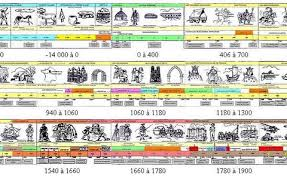 Documents des Archives départementales d’Eure-et-Loir
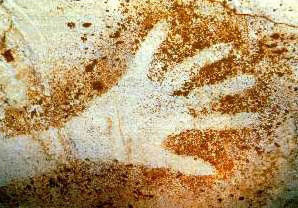 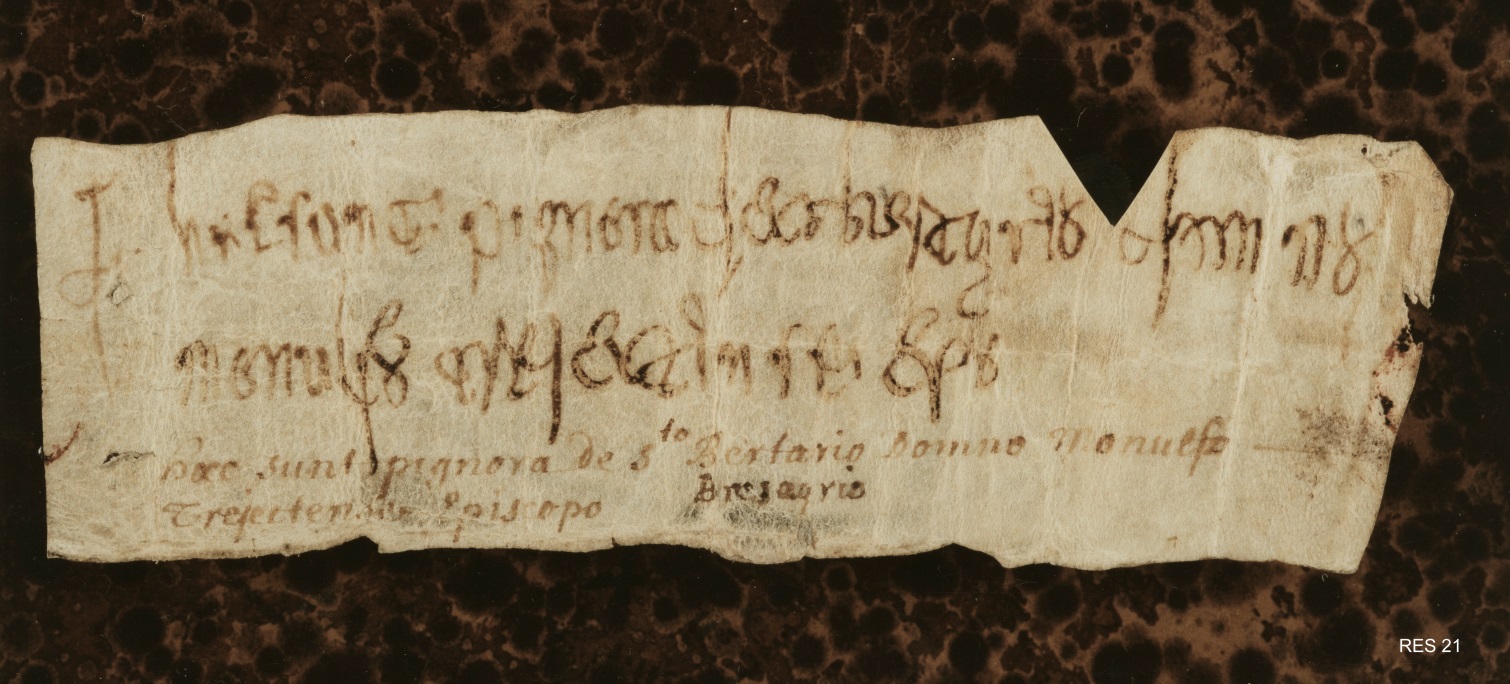 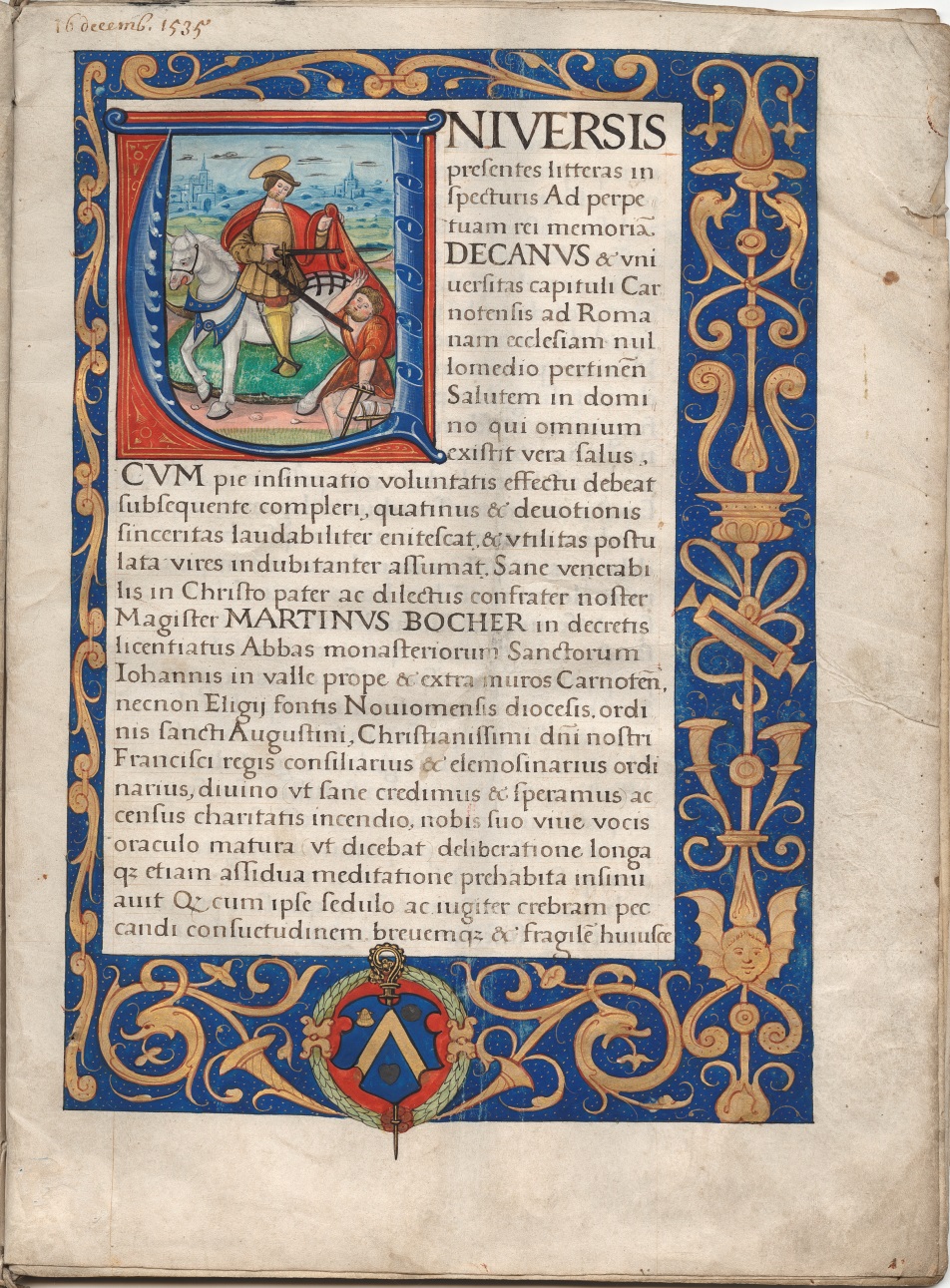 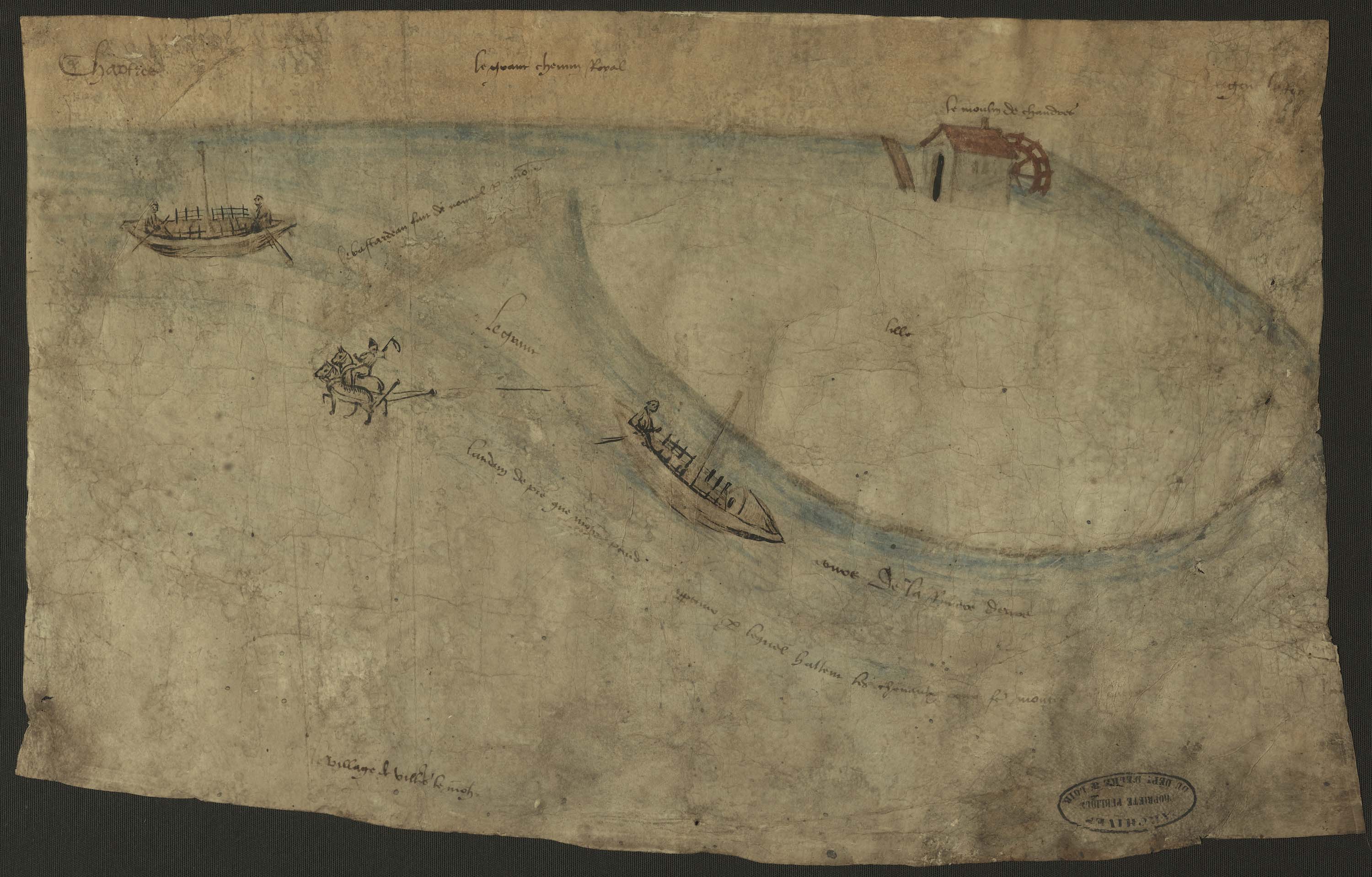 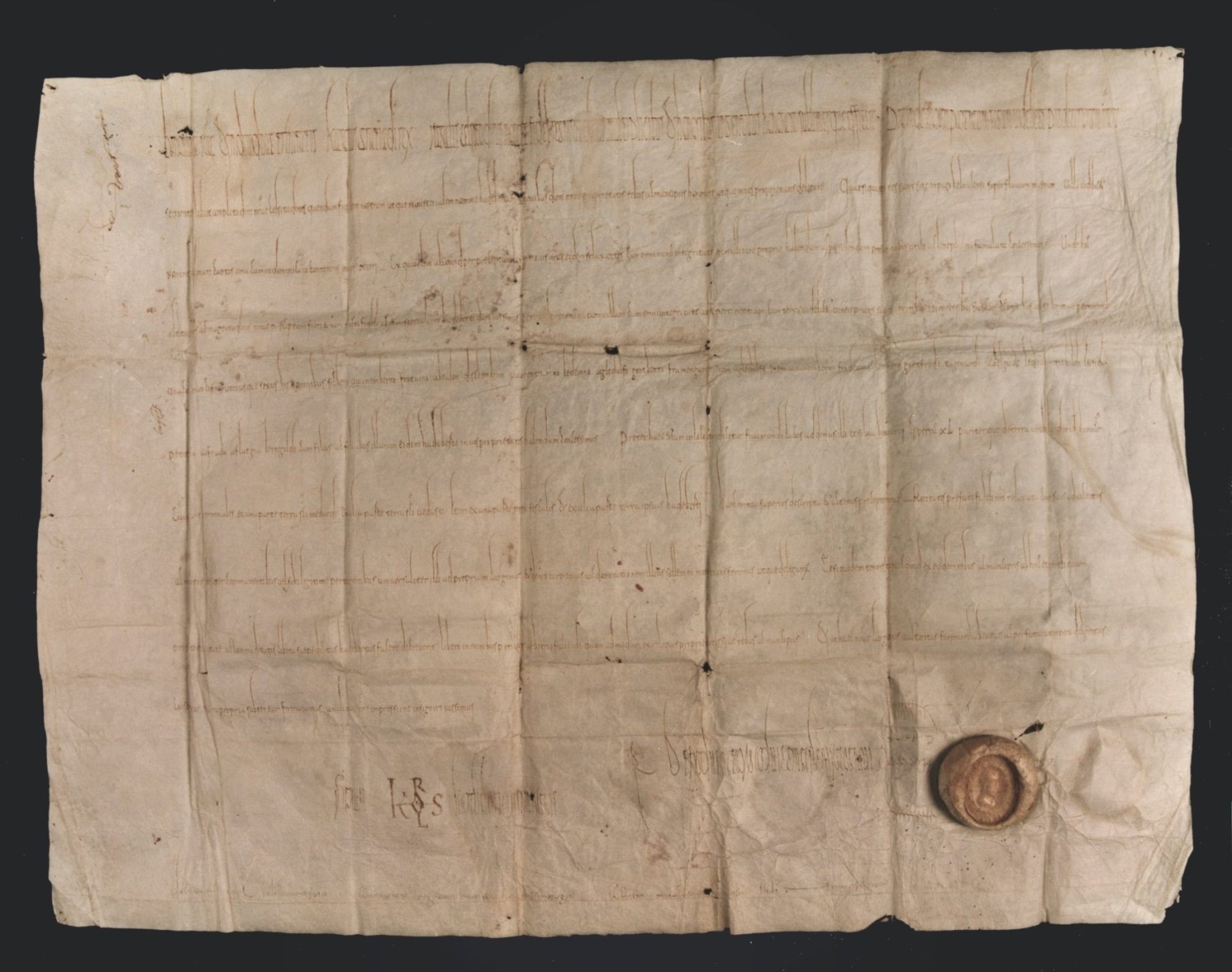 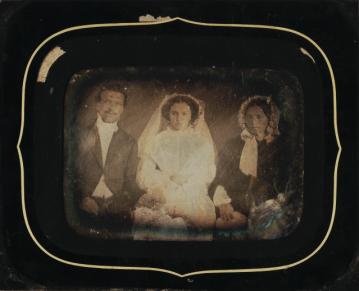 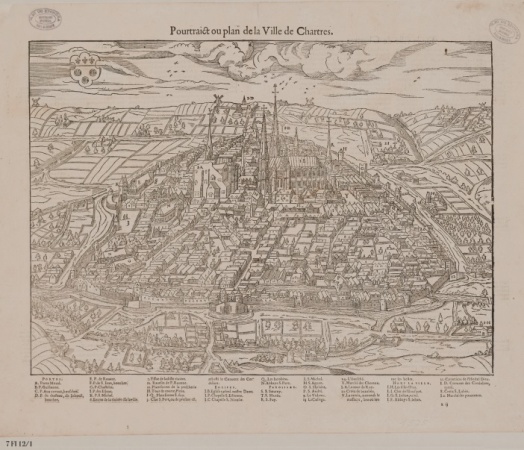 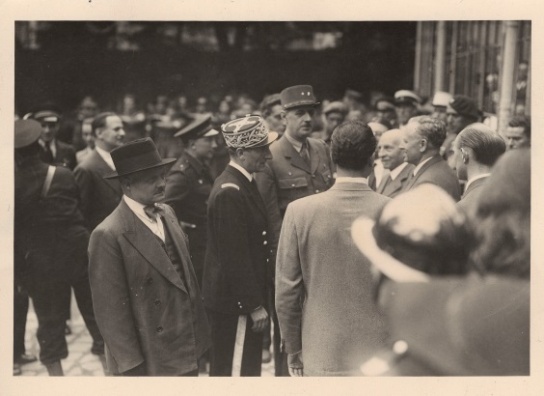 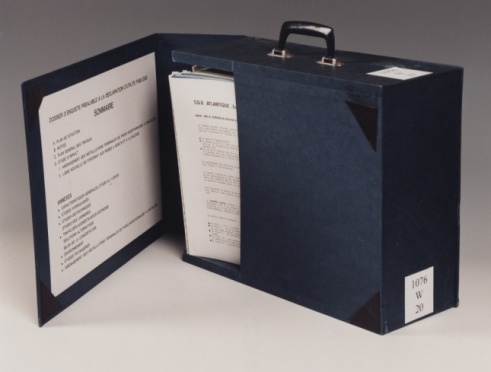 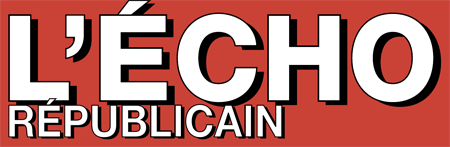 Le document le plus récent des Archives. Vous pouvez ajouter la date du jour.